Alternative Therapies
Form 9

Разработано учителем МБОУ Гимназия №44 г. Курска, Амелиной С.Ю.
Can you guess the topic of today’s lesson?
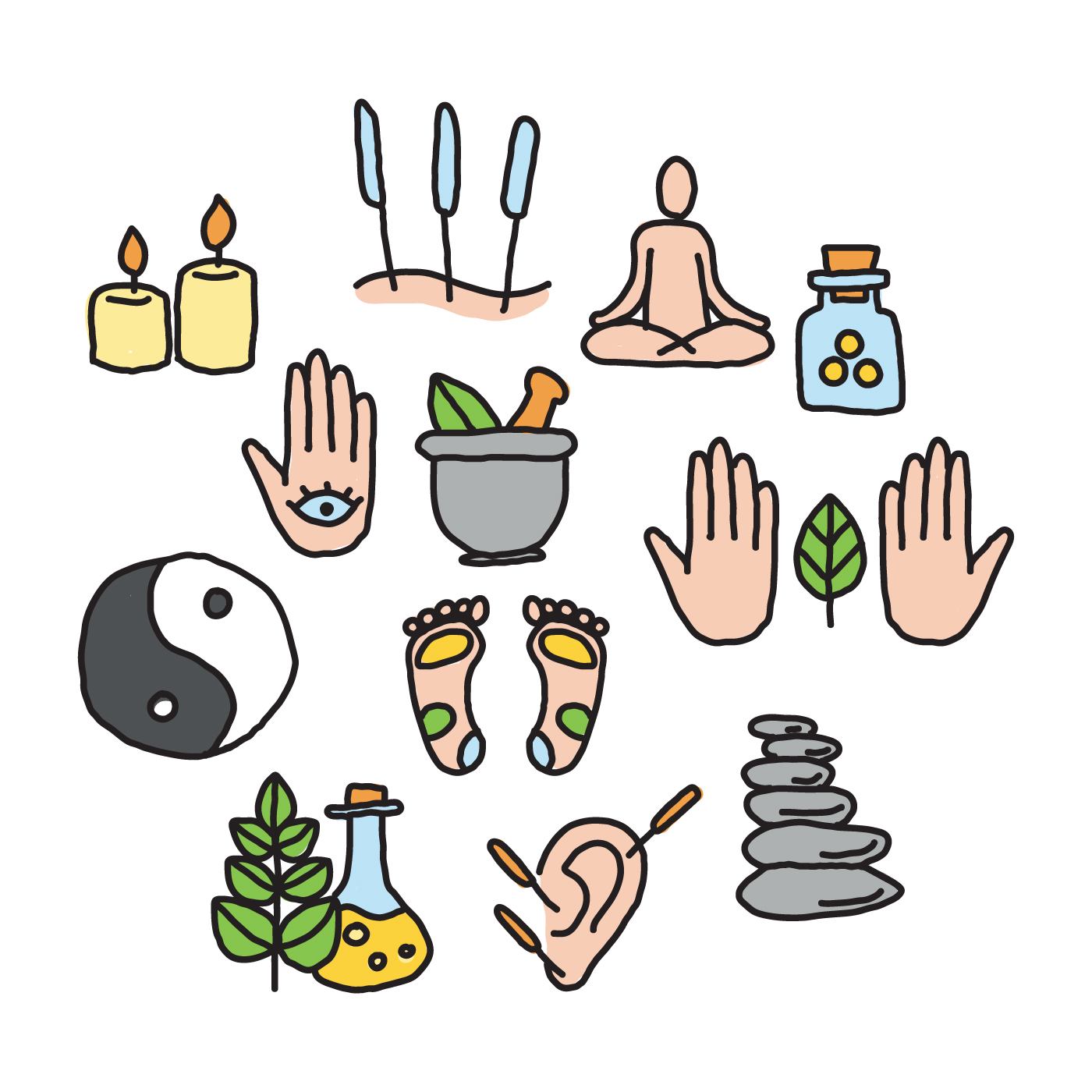 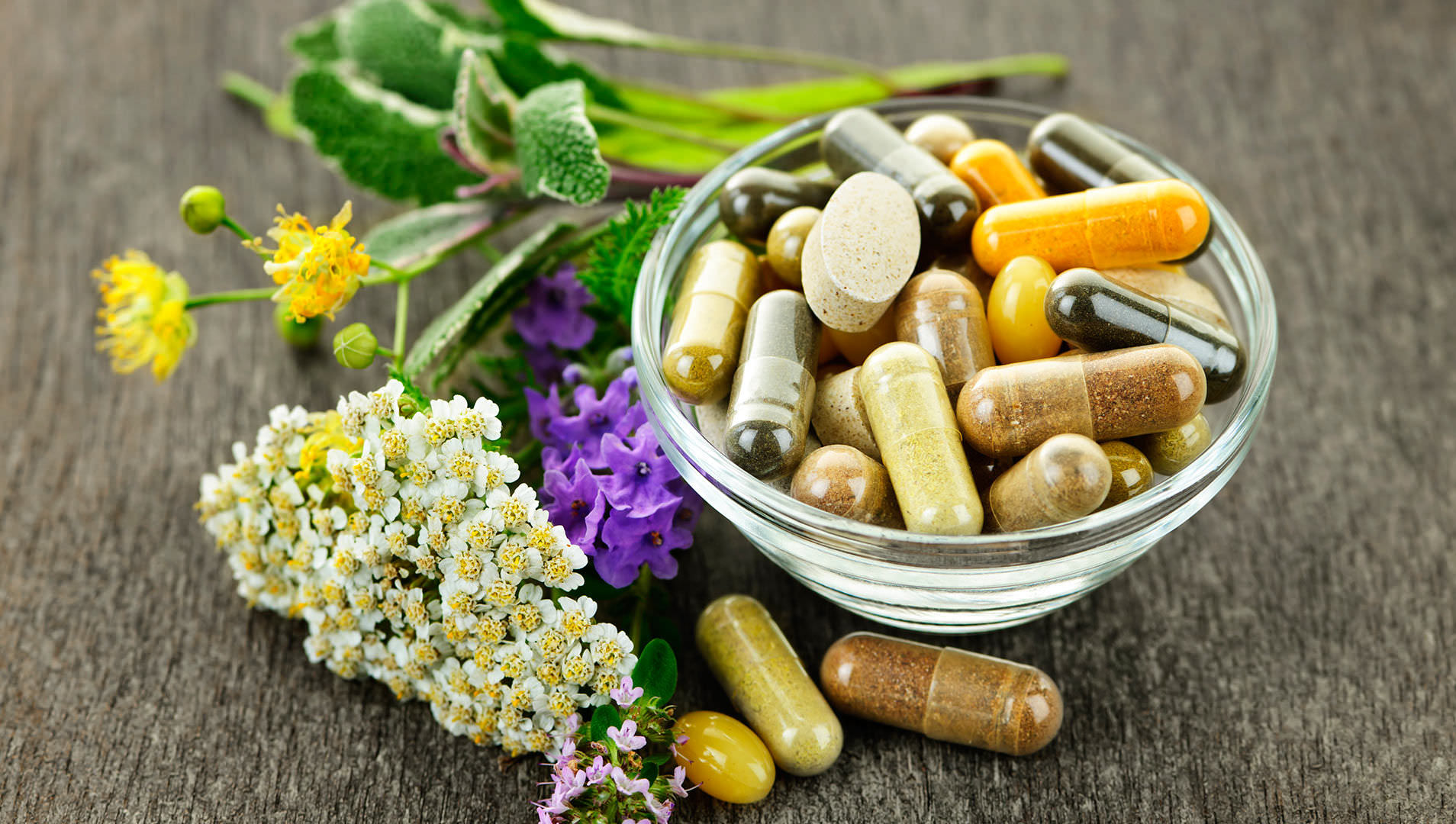 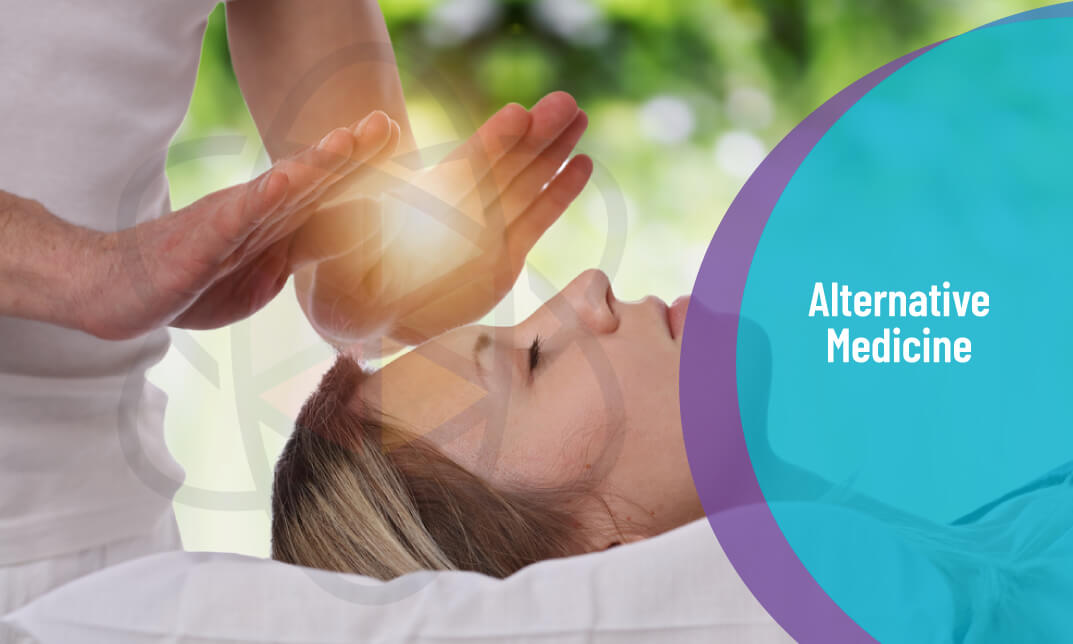 Find which of these words are mentioned in ex,1 p,48
θerəˈpjuːtɪk 
ˈɑːtɪst 
hɪpnəˈθerəpɪ 
ɑːˈθraɪtɪs 
ɪndɪˈʤesʧən
kənˈʤɛsʧən 
ˌɒstɪəʊpɔːˈrəʊsɪs 
ˈækjʊˌpʌŋ(k)ʧə 
kənˈʤʌŋkʃən 
ˌpʌŋktjʊˈeɪʃən 
ˈkɒnʃəns
Fill in the gaps
David asked his yoga instructor for advice on _______________.
He had been suffering from _______________ for several years, but he never consulted a nutritionist. Unfortunately, this led to more serious symptoms and even _________ appeared in his stomach.
After his _______________ he got regular headaches. Obviously, that fall caused brain problems and a constant ___________. 
She got those ____________ on her hand when she poured boiling water over herself in the kitchen.
Complete the definitions.
Arthritis is a serious condition ...
Acupuncture is a treatment for pain or illness …
Reflexology is a treatment ... 
Osteoporosis is a disease ... 
Homeopathy is a system of treatment ...
Panic attack is a sudden period of anxiety ...
in which your feet are pressed in a special way to improve blood circulation. 
in which thin needles are positioned into the body.
in which a person's joints become painful, swollen, and stiff.
in which your heart beats fast and you have trouble breathing. 
which makes the bones weak and fragile. 
which is based on mantras and relaxation.
which is based on natural substances.
which makes you feel regular stomachaches.
Find the key word.
A relaxing therapy in which the doctor binds and rubs your legs, feet, arms and hands.
A relaxing practice in which you keep your mind calm and clear.
A bubble which appears on the skin after a burn.
Blood coming from your nose.
A disease of fragile bones.
Regular feeling of sadness.
A brain problem after a severe fall or blow.
Study the words and use them in your monologue.
https://quizlet.com/_94syax?x=1qqt&i=28mpqy

You are going to give a talk about alternative therapies. Mention the following.
What types of alternative therapies do you know?
What is hypnosis?
Why do many people try hypnosis to feel better?
What is your attitude to hypnosis and other alternative therapies?
Homework – Workbook ex.1 p.32; think of three advantages and disadvantages of using alternative therapy.
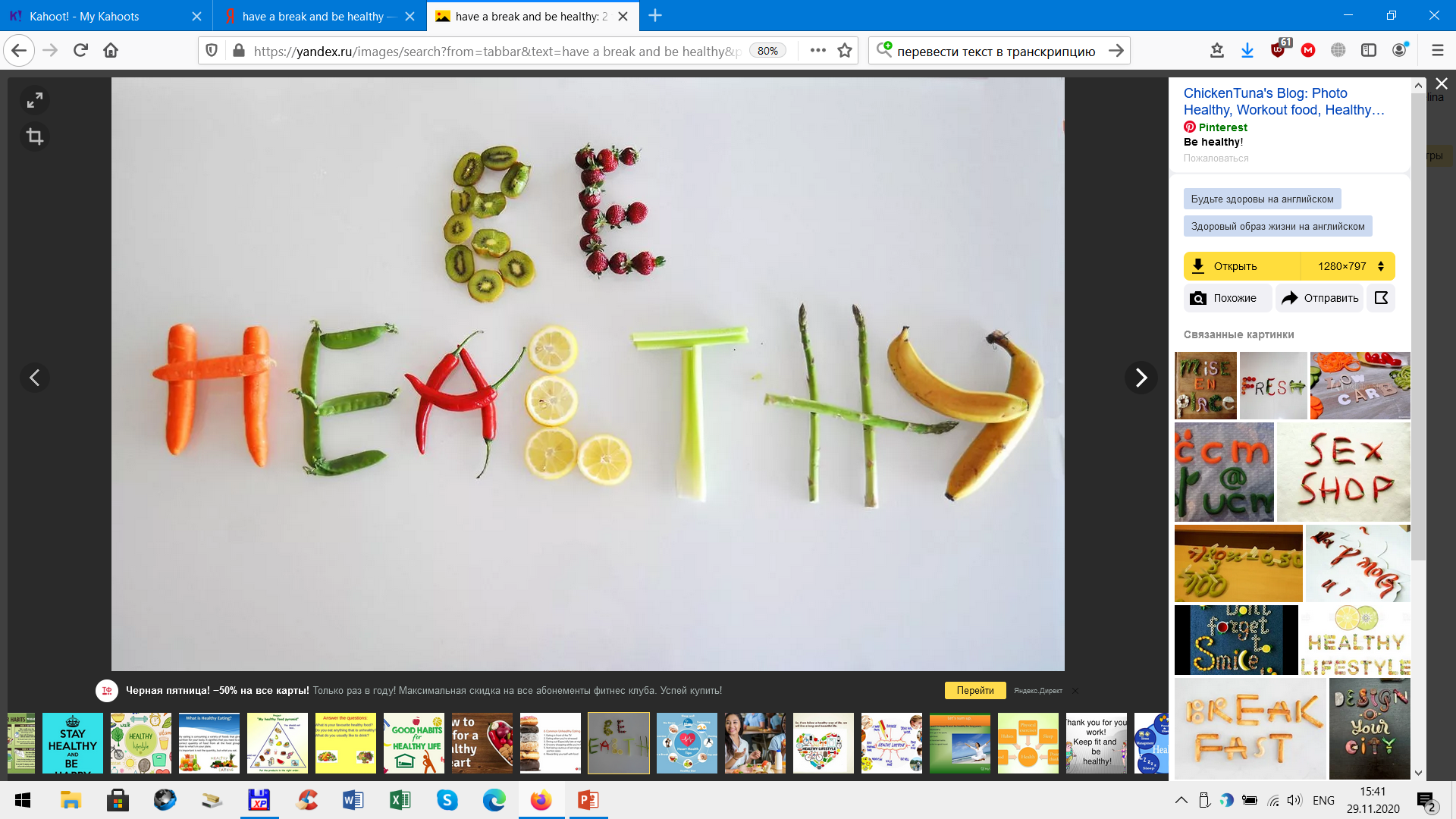 Now have a break and be healthy!
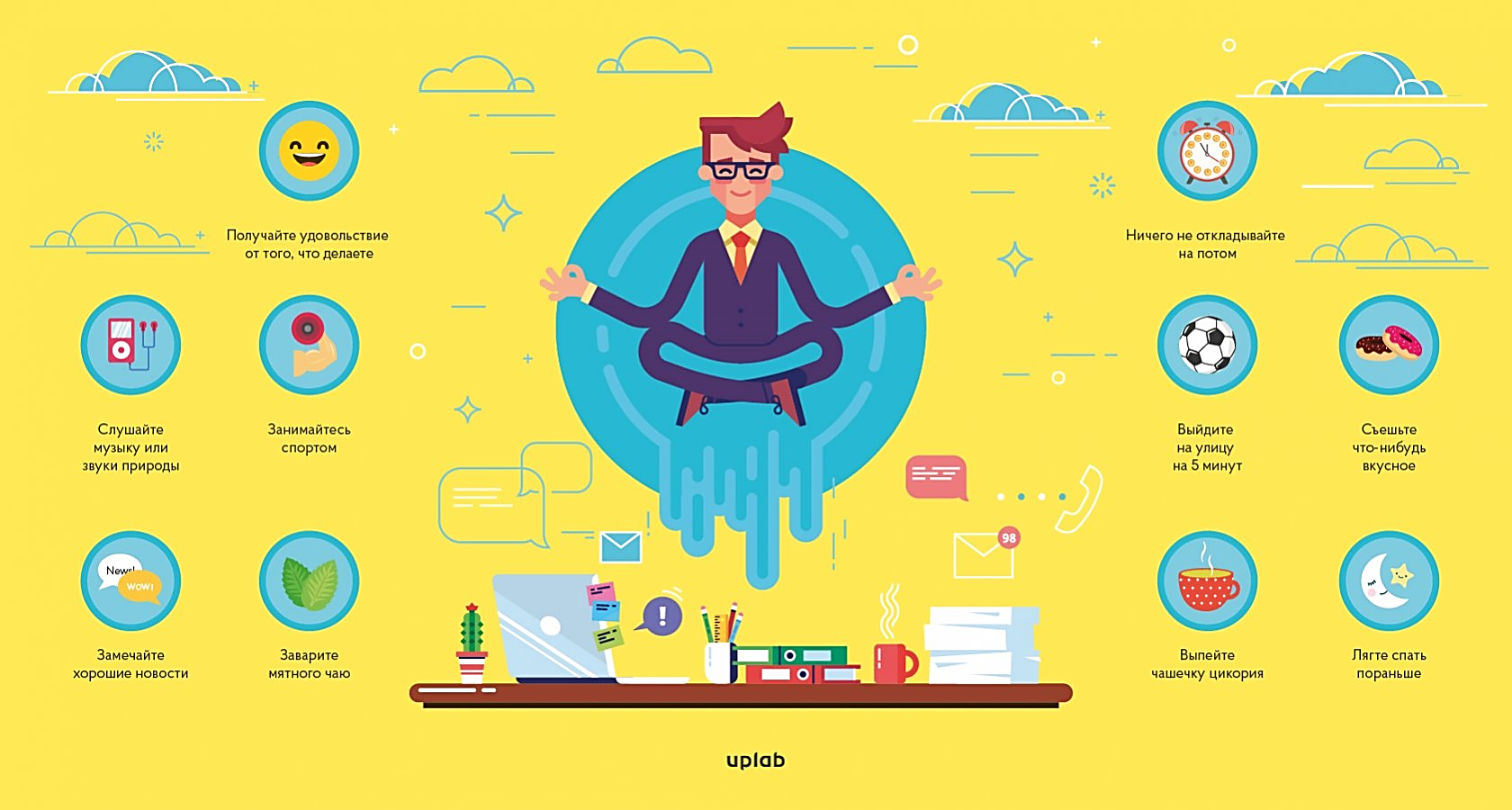 Don’t put off things
Enjoy the things you do
Do exercises
Spend 5 min outdoors
Eat sth tasty
Listen to music or the sounds of nature
Have a hot chocolate
Pay attention to good news
Drink mint tea
Go to bed earlier
Natural Spots for Relaxation
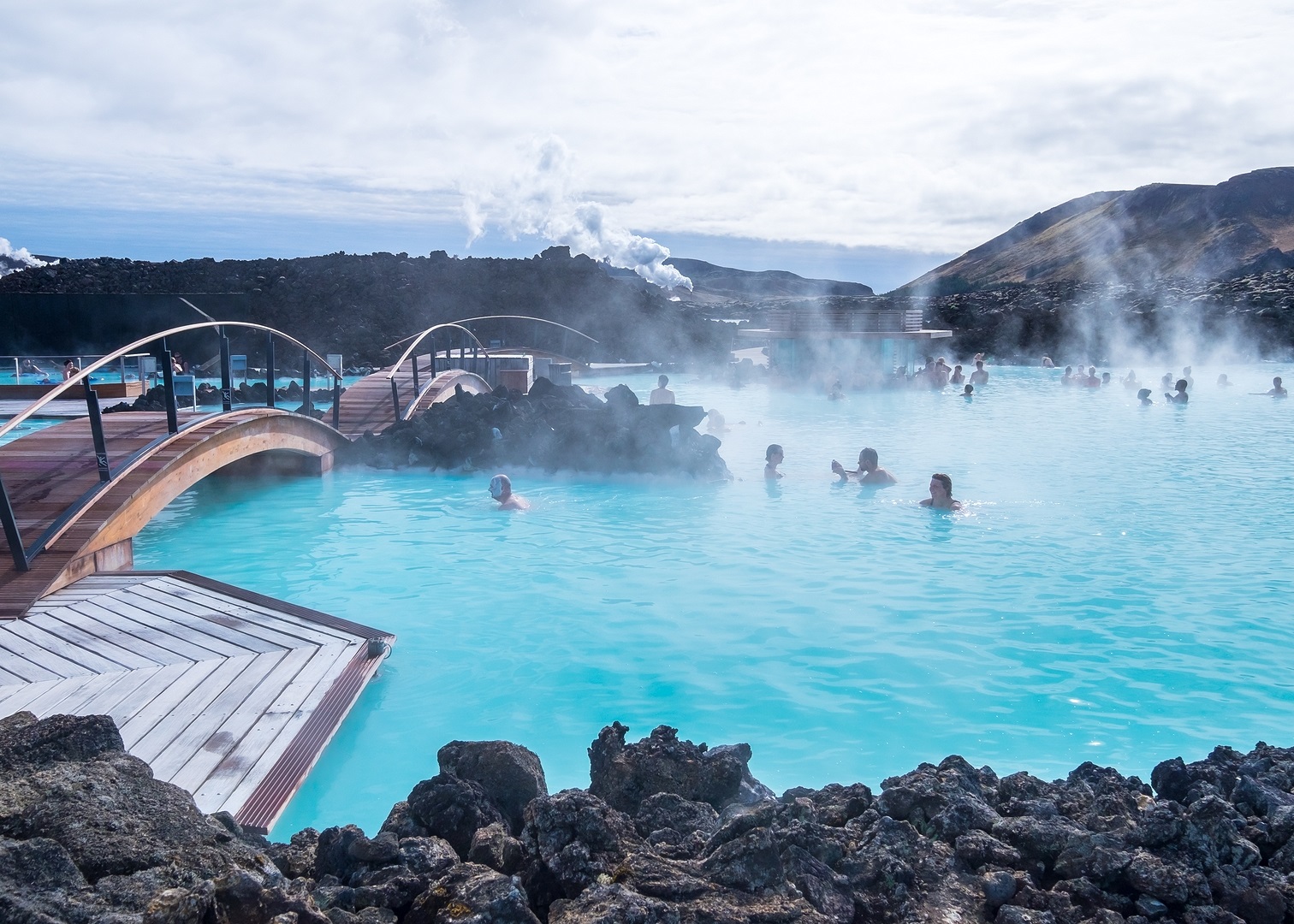 Match the words and their transcription
[ˈsaɪz.mɪk]
[ˈseɪs.mɪk]
seismic
roar
tread 
geothermal 
cleanse
warrior
wound
acid
diameter 
ache
[rɔːar]
[rɔː]
[tri:d]
[tred]
[ˌdʒiː.əʊˈθɜː.məl]
[ˌgiː.əˈθɜː.məl]
[klenz]
[klins]
[ˈwar.i.ər]
[ˈwɒr.i.ər]
[wuːnd]
[waʊnd]
[ˈeisɪd]
[ˈæsɪd]
[daɪˈæm.ɪ.tər]
[dɪəˈmɪ:tər]
[eɪk]
[eɪtS]
Match the words and their synonyms.
an eruption
seismic activity
to steam
to roar
to cleanse
acid
beauty products
a warrior
to treat wounds
to heal injuries 
an earthquake 
to purify 
to produce gas 
a fighter 
to make noise
a sudden volcanic activity 
a dangerous chemical 
skin care goods
Which spots do the pictures show?
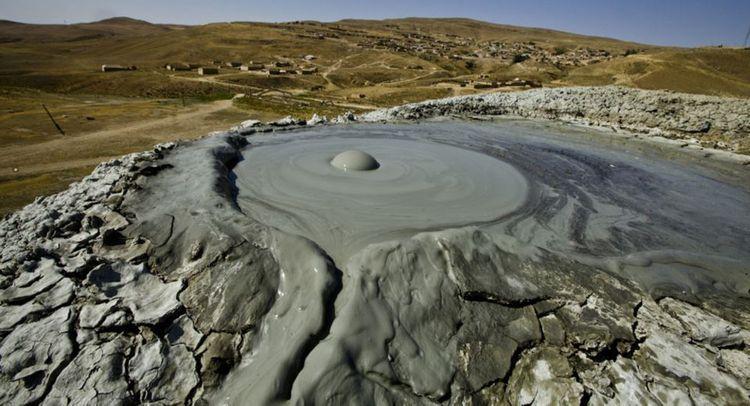 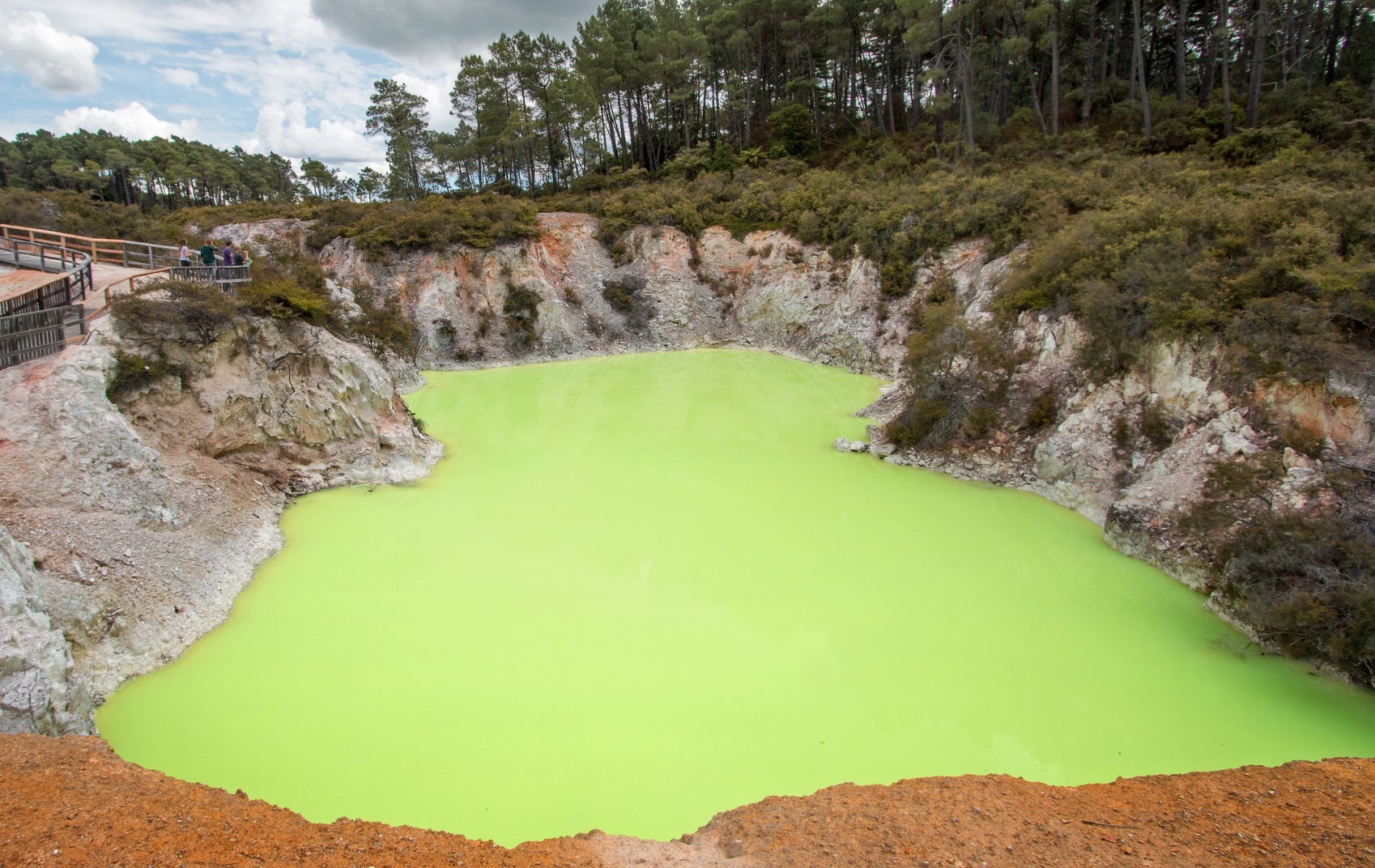 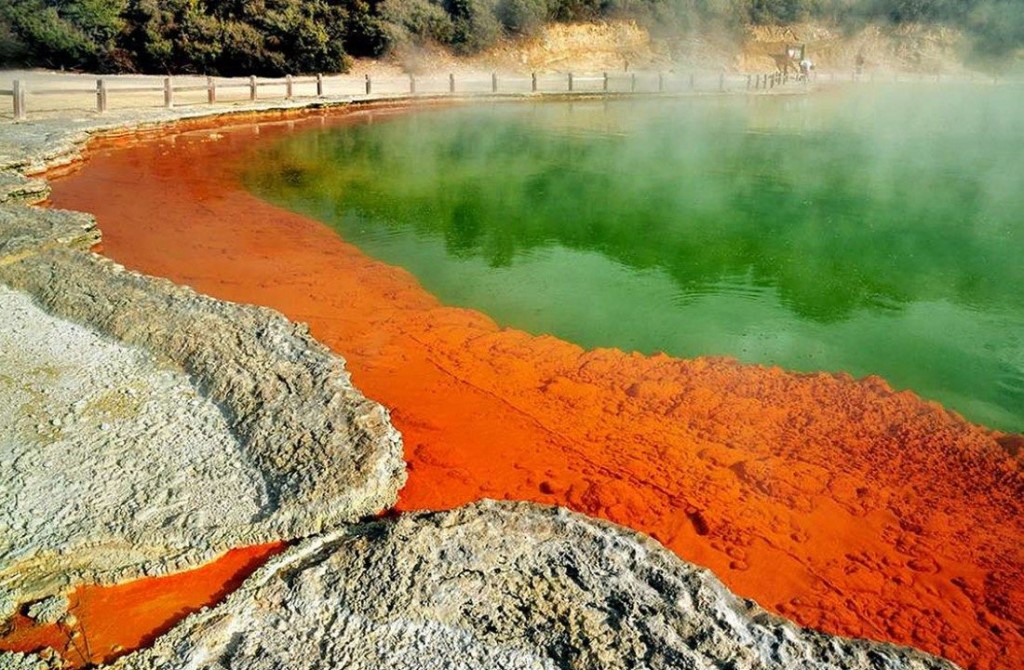 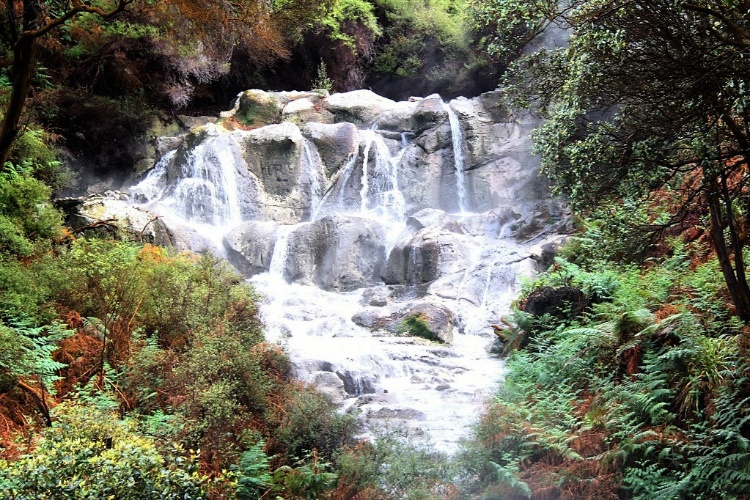